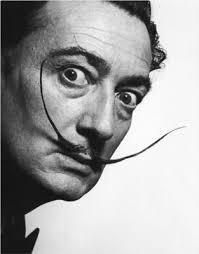 Salvador Dalí
Salvador Dalí
Nació el 23 de enero de 1904 en Figueres, España 

Murió el 11 de mayo de 1989

 Es el surrealista más conocido del mundo.

Era un pintor conocido por sus imágenes subconscientes.

Su imagenería era Freudiana y en gran parte fue basada en alucinaciones.

De joven era excéntrico, lo que se notaba en la edad adulta con su barba larga y rígida.
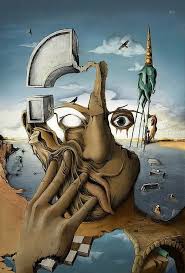 Unknown por Salvador Dalí
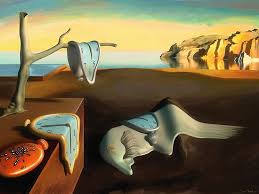 The Persistence of Memory
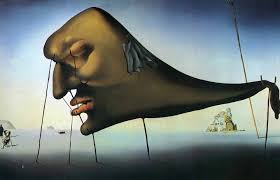 Fueled by Fears and Fascinations
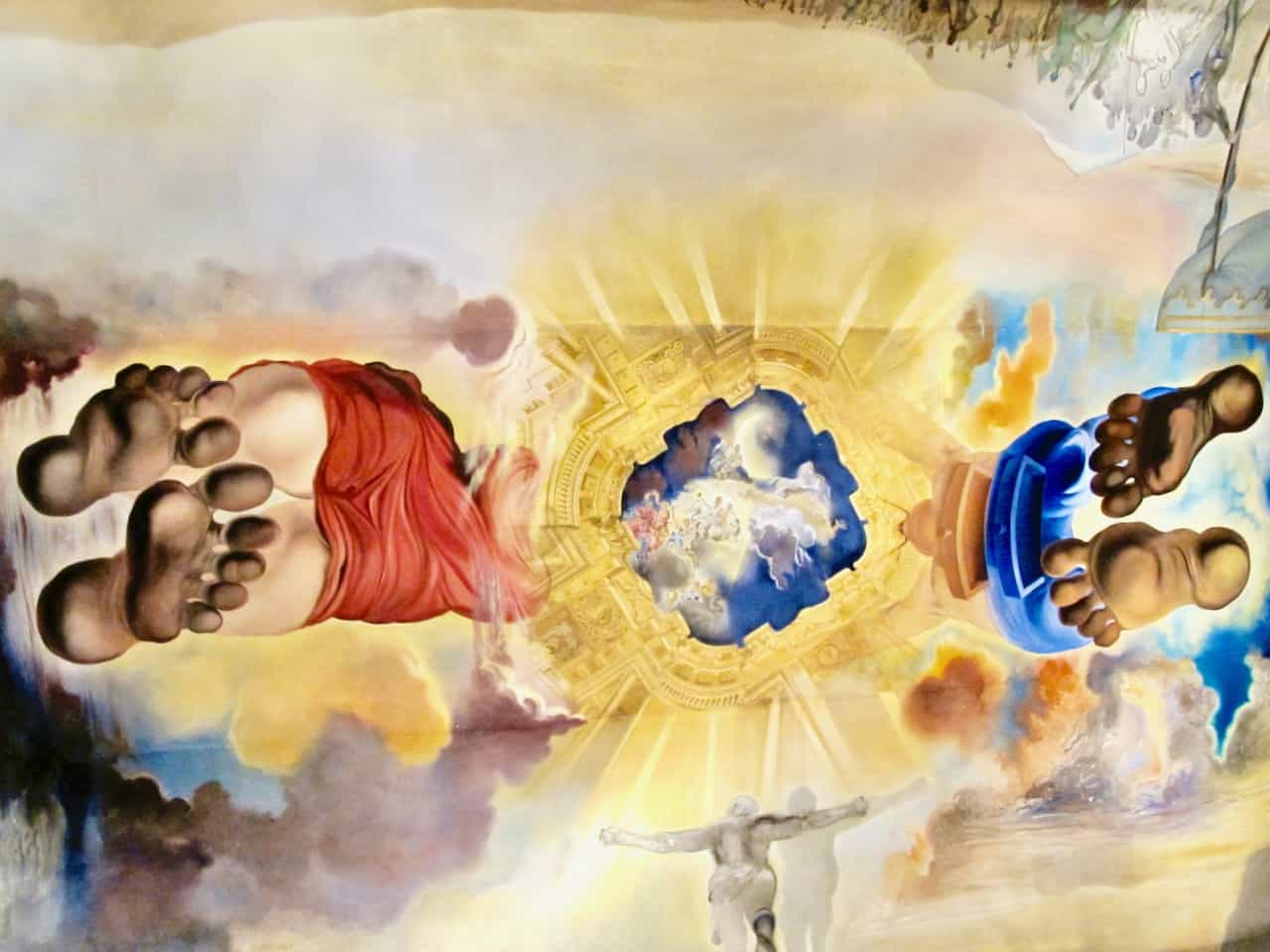 The Wind Palace Ceiling
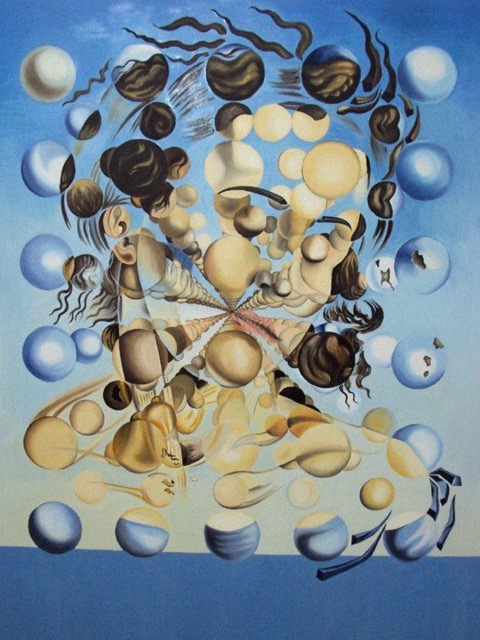 Galatea of The Spheres
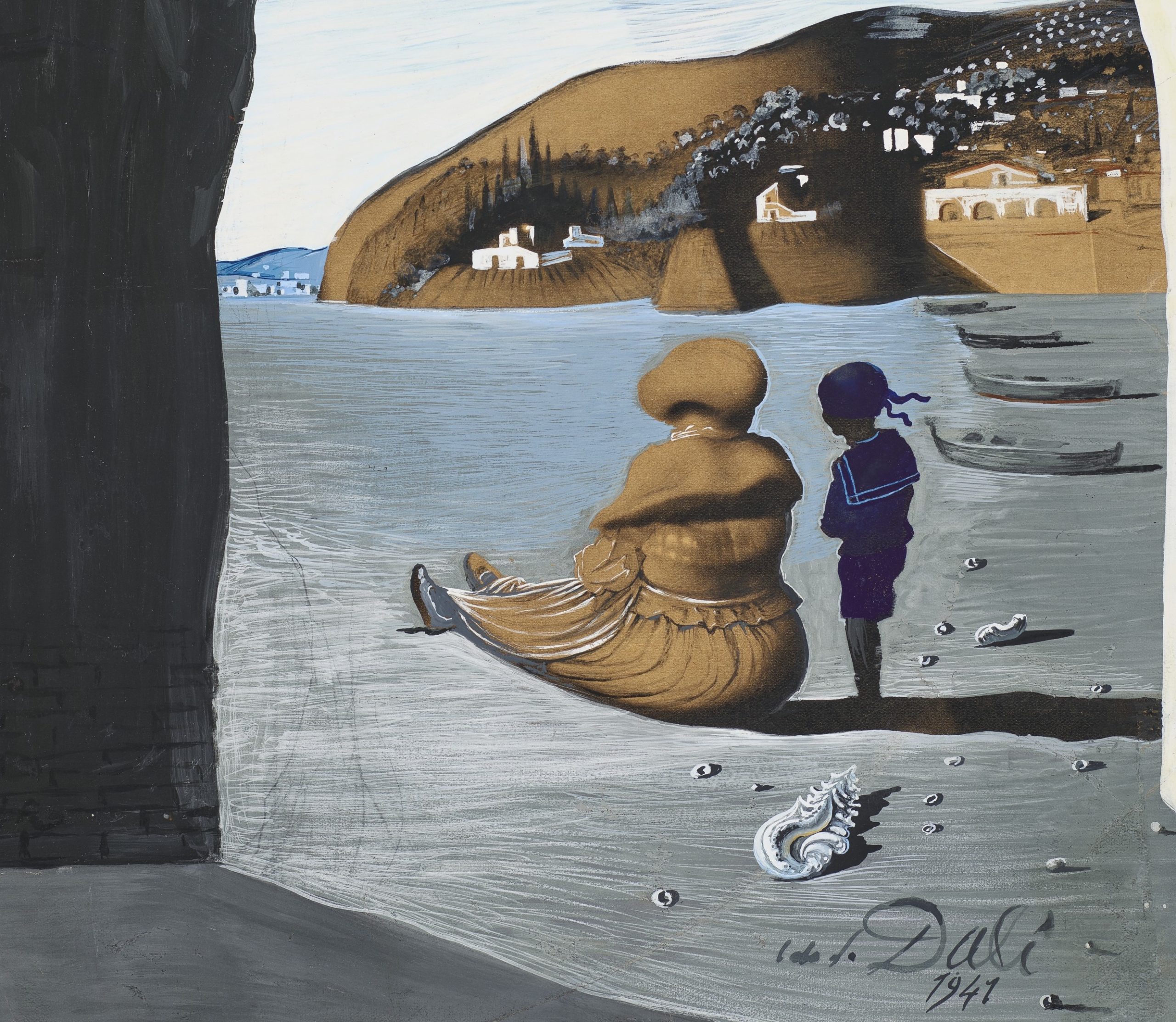 Bouche mystérieuse apparaissant dans le dos de ma nourrice